The emphatic 是
那家餐厅很好吃。
那家餐厅是很好吃。
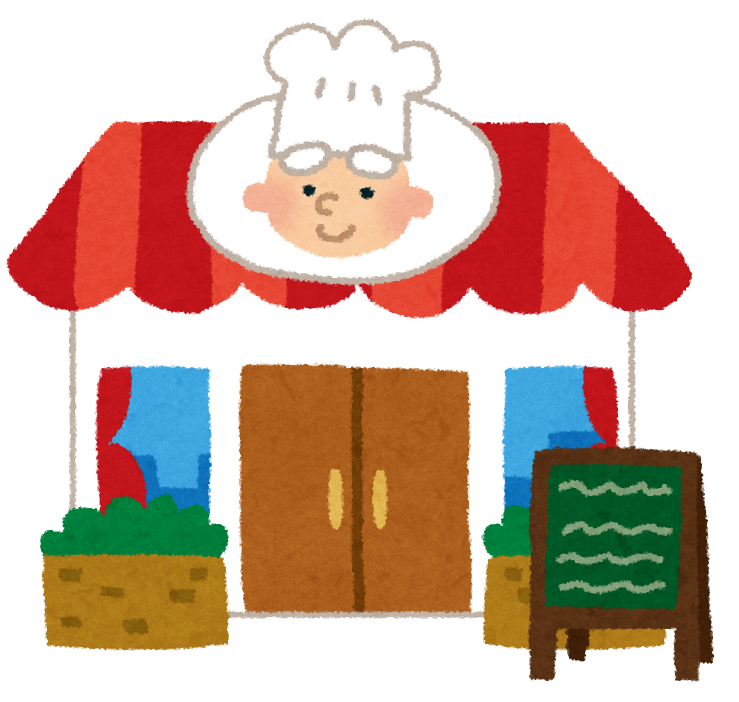 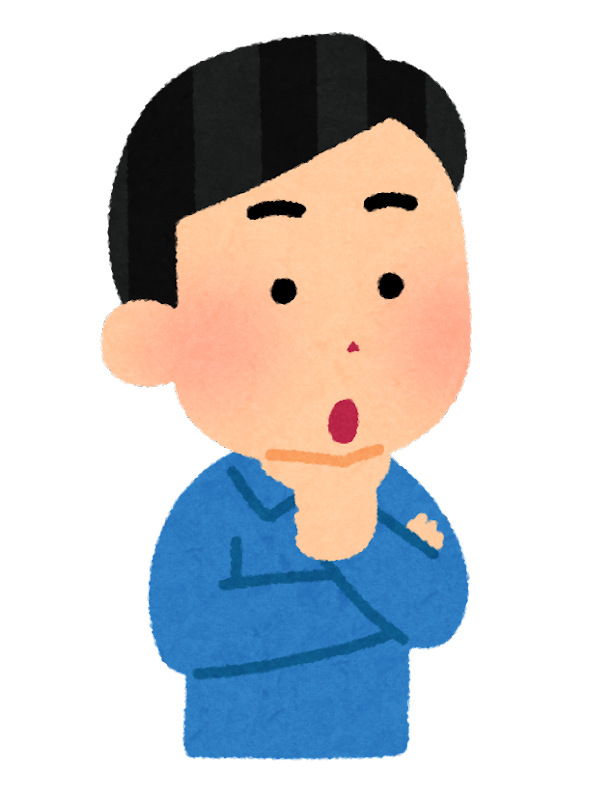 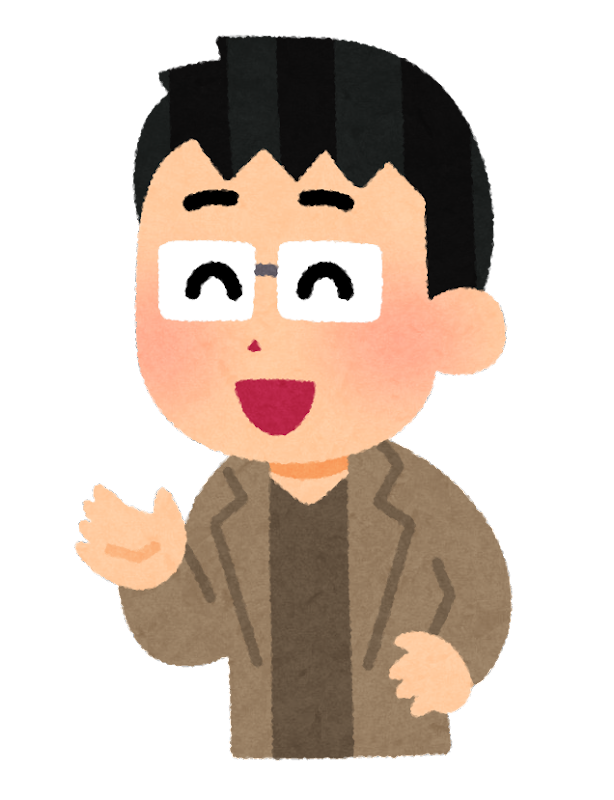 A
:
ADJ/V/event
……
……
B
:
ADJ/V/event
是
more
，
……
The emphatic 是
这道菜好咸喔
这道菜是真的很咸，
但我觉得很好吃
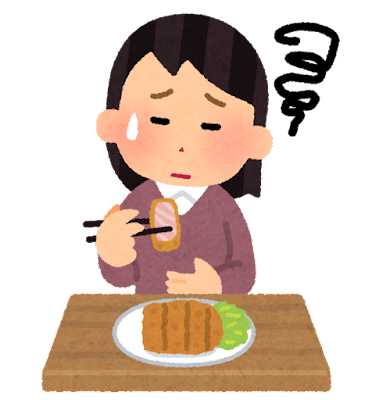 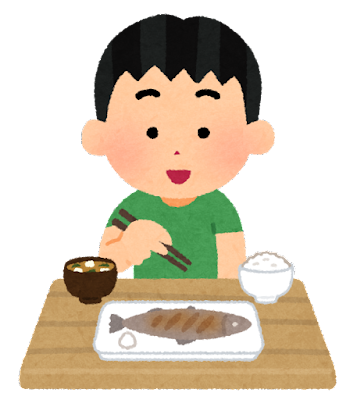 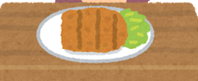 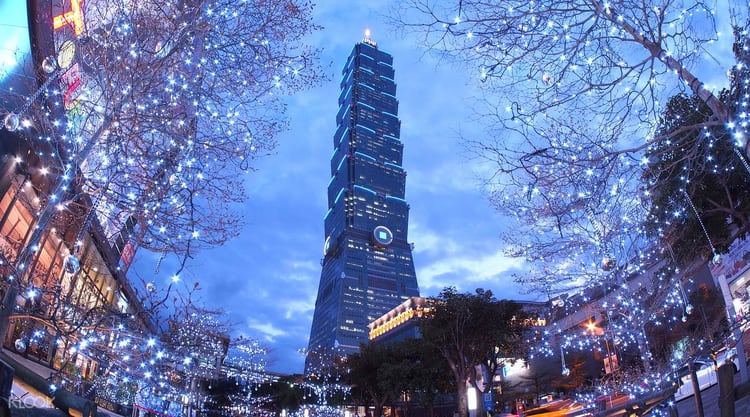 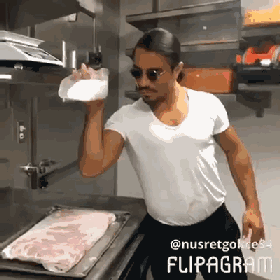 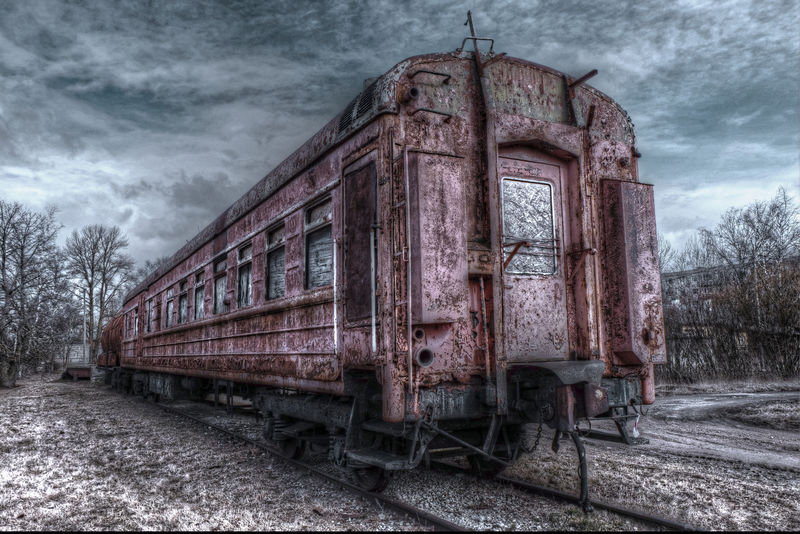 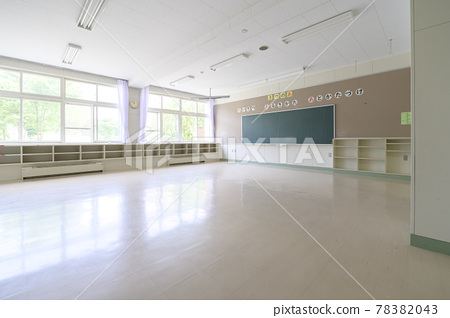 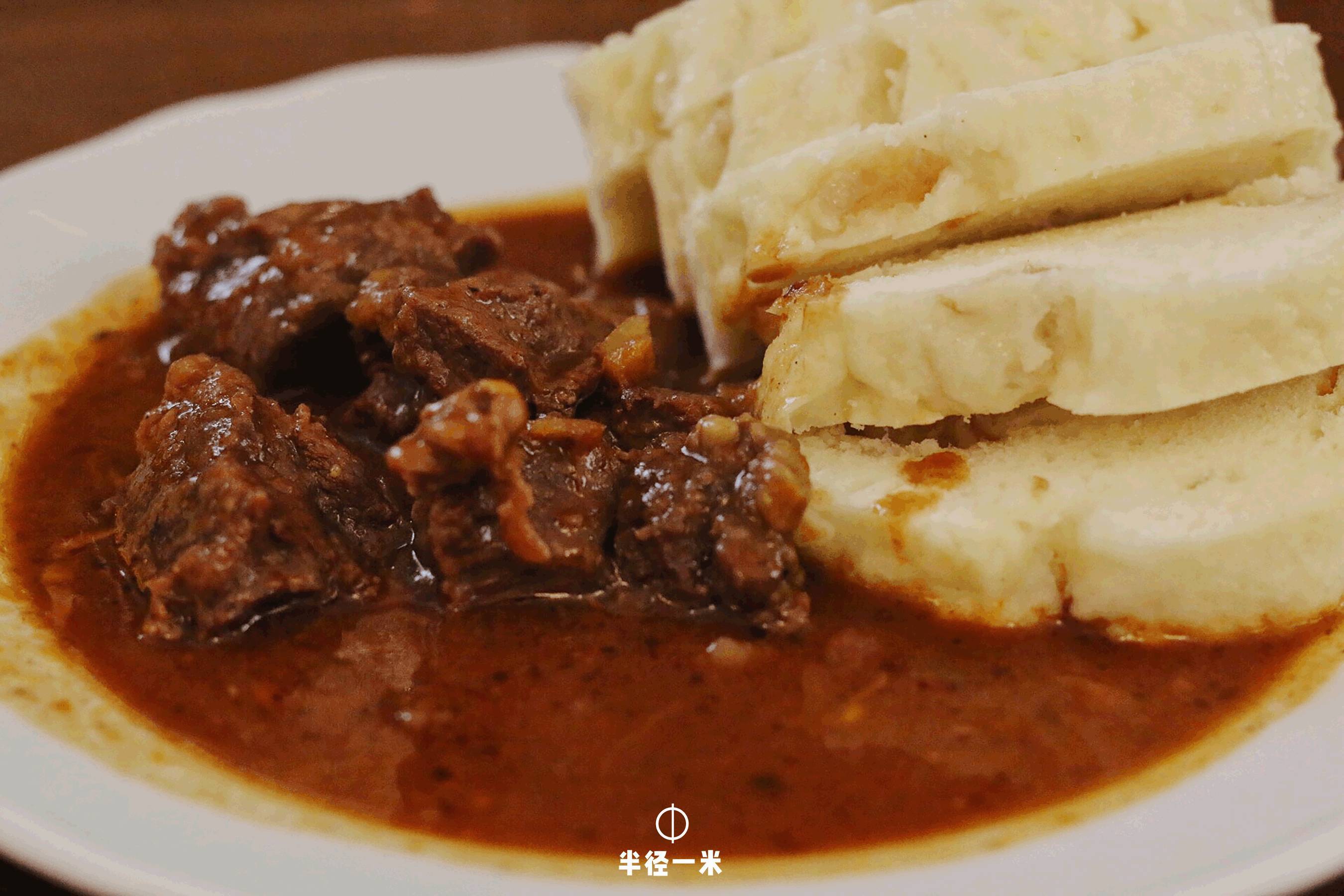 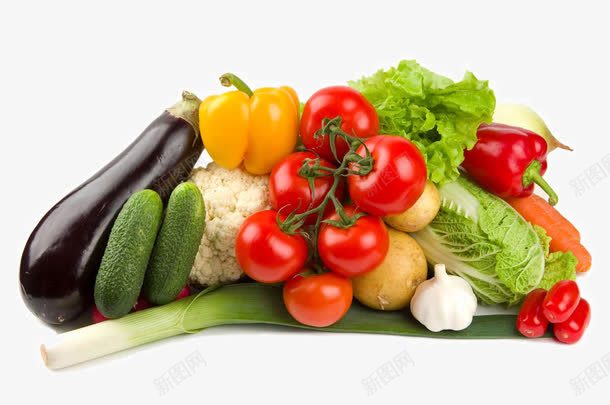 1000czk
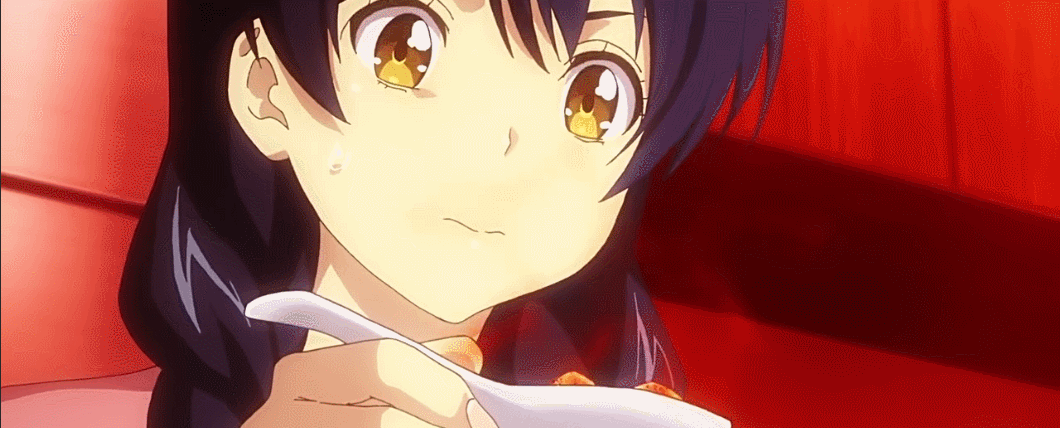 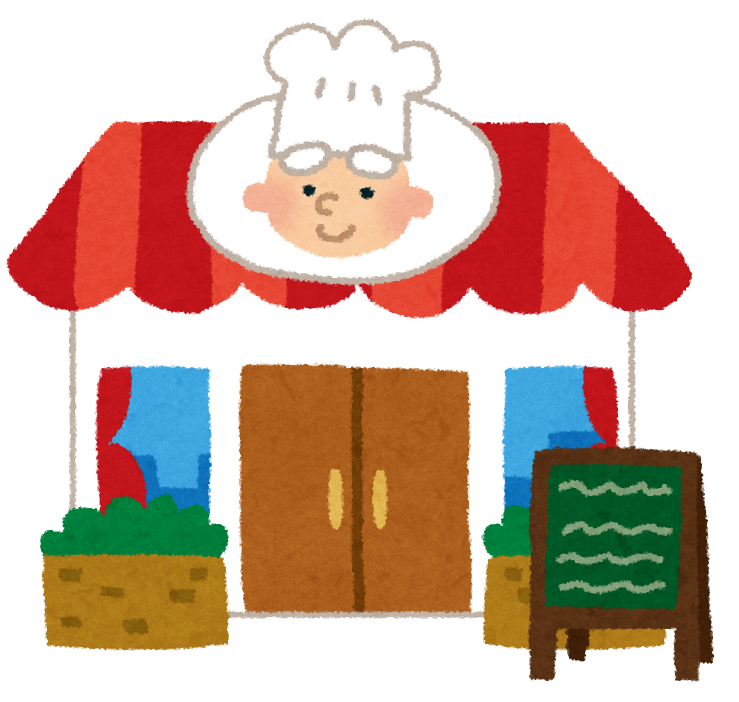 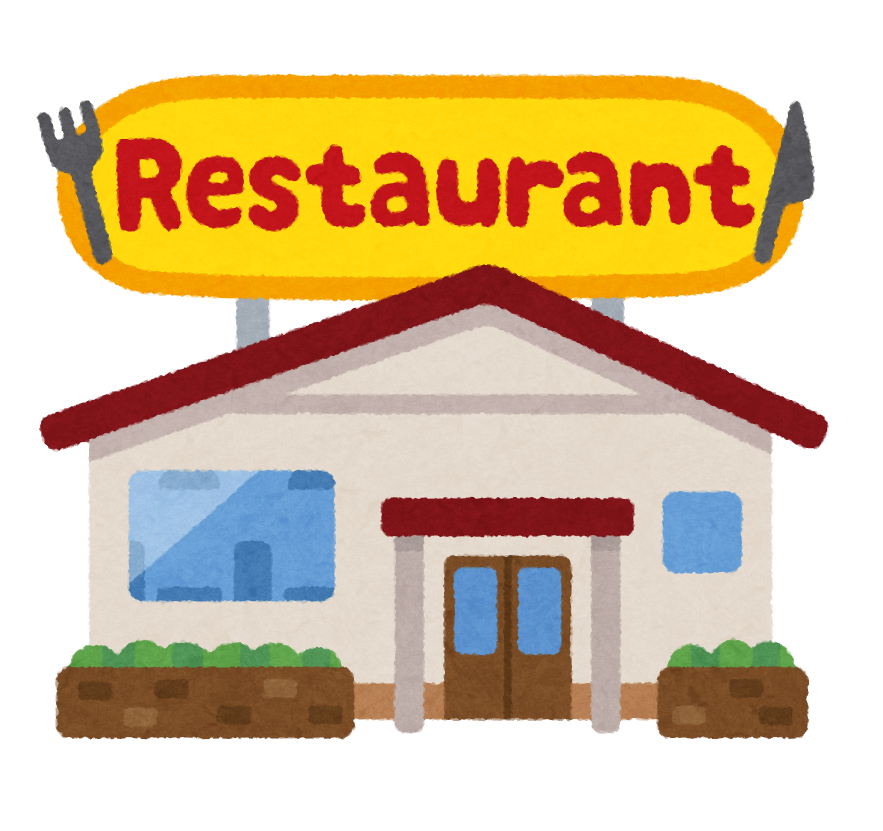 <
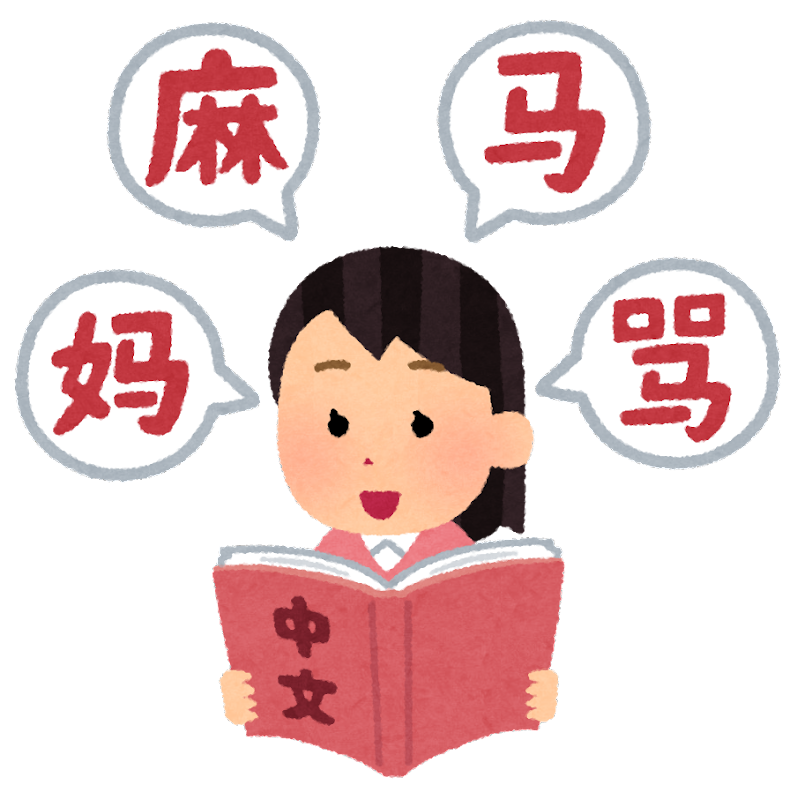 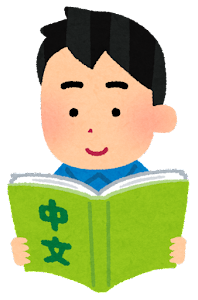 <
The emphatic 是
她出国读书了吗?
她是出国读书了，
而且会去很长的时间
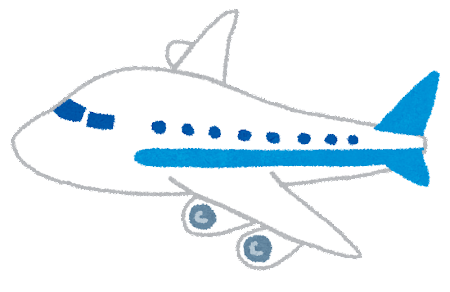 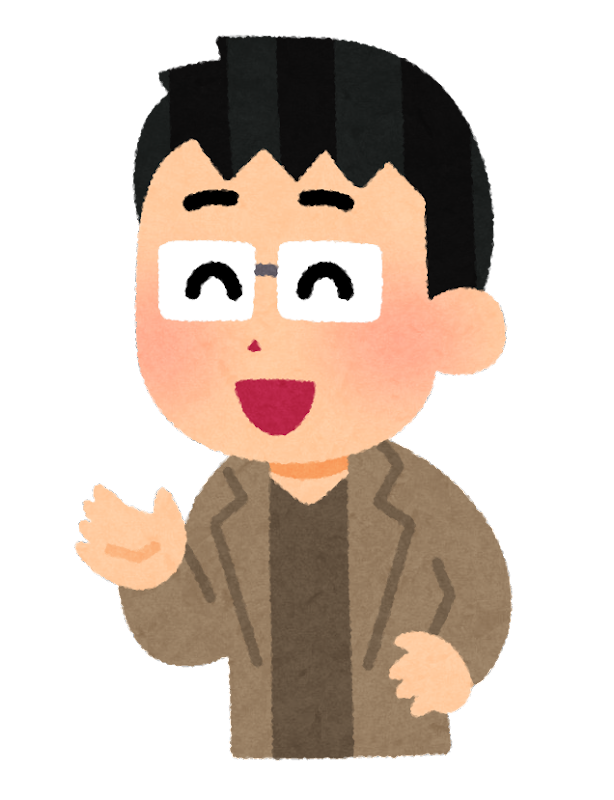 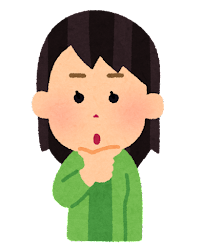 The emphatic 是
他搬走了吗?
他是搬走了，
而且不回来了
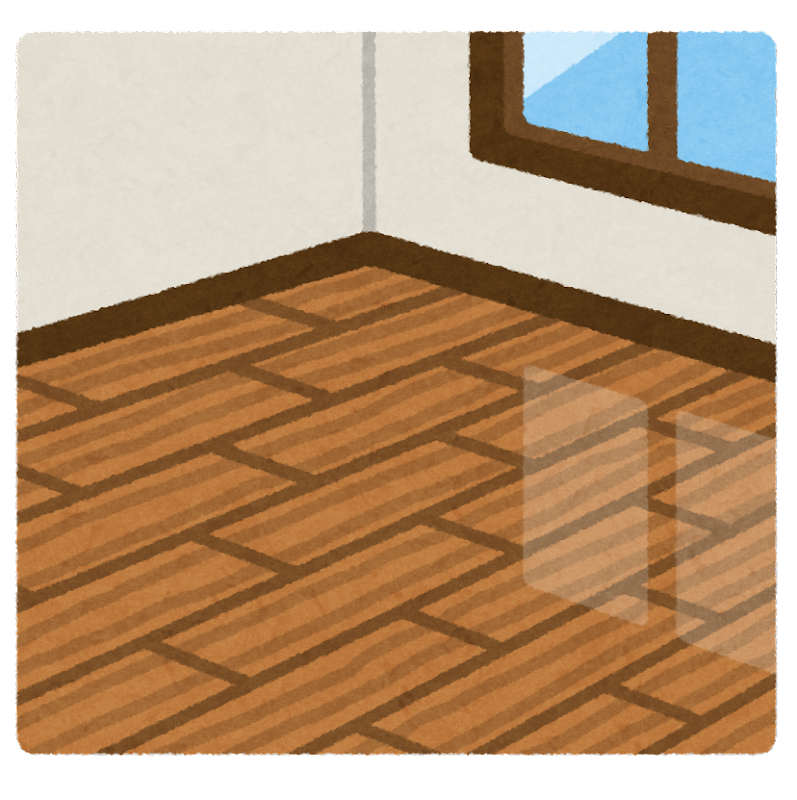 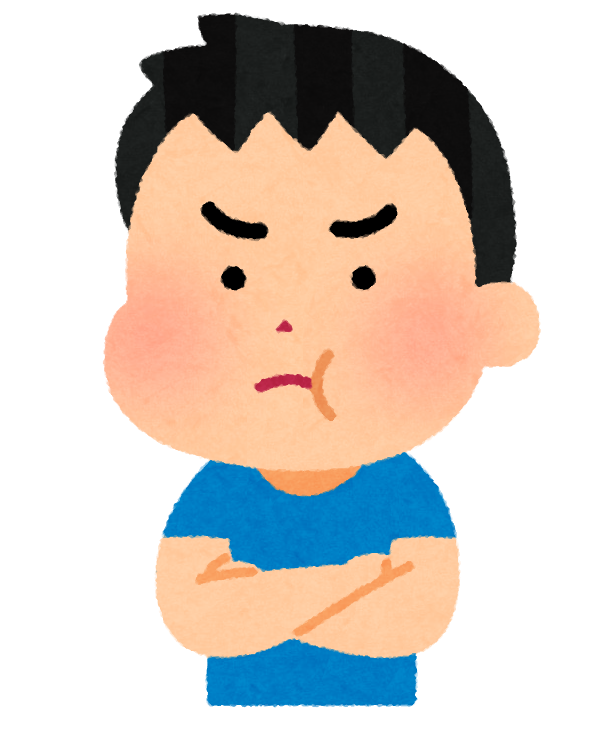 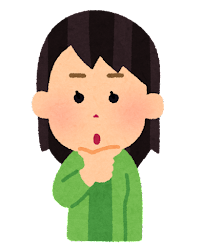 [Speaker Notes: 这边需要练习]
她是美国出生的吗?
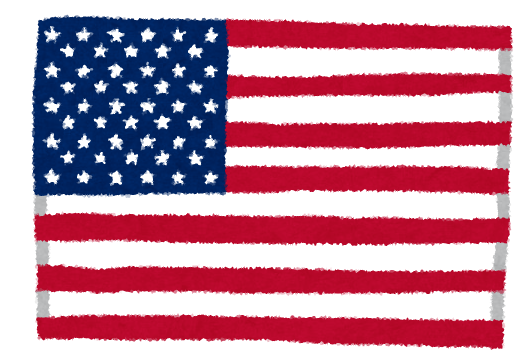 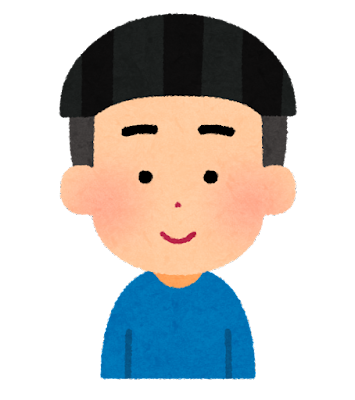 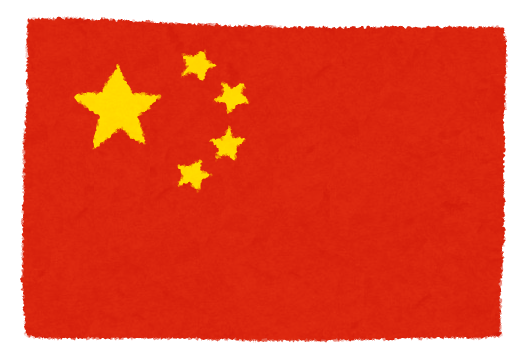 你去过中国吗?
L4 买东西
T恤衫(N)
tīxùshān
那个衣柜里有很多不同颜色的T恤衫
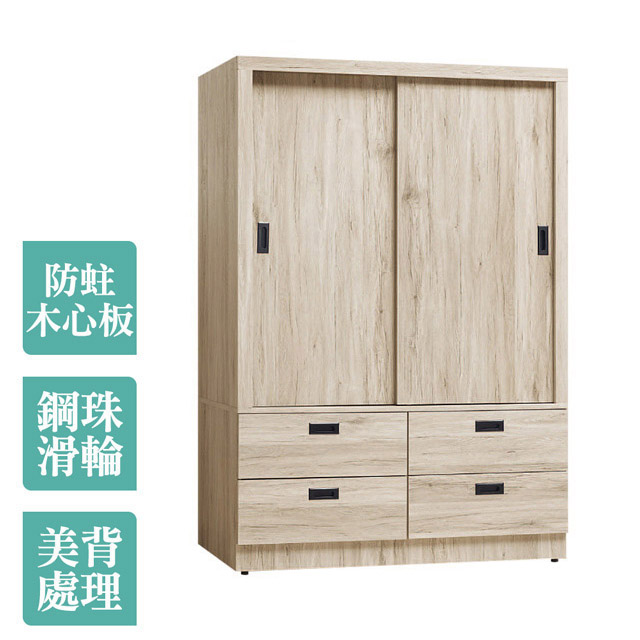 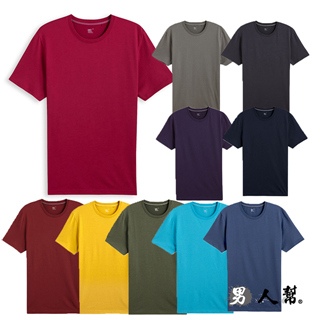 你喜欢什么颜色的T恤衫?
你的衣柜里有多少件T恤衫?
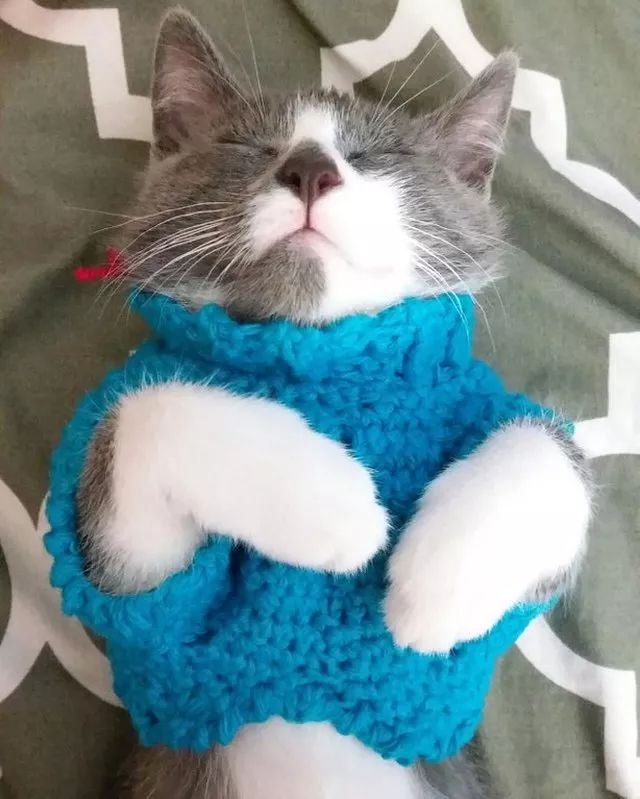 毛衣(N)
Máoyī
这只猫穿了一件蓝色的毛衣
毛衣(N)
他喜欢在天气冷的时候穿毛衣
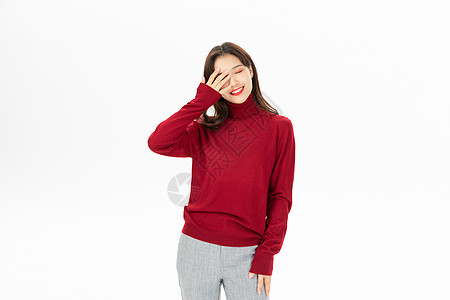 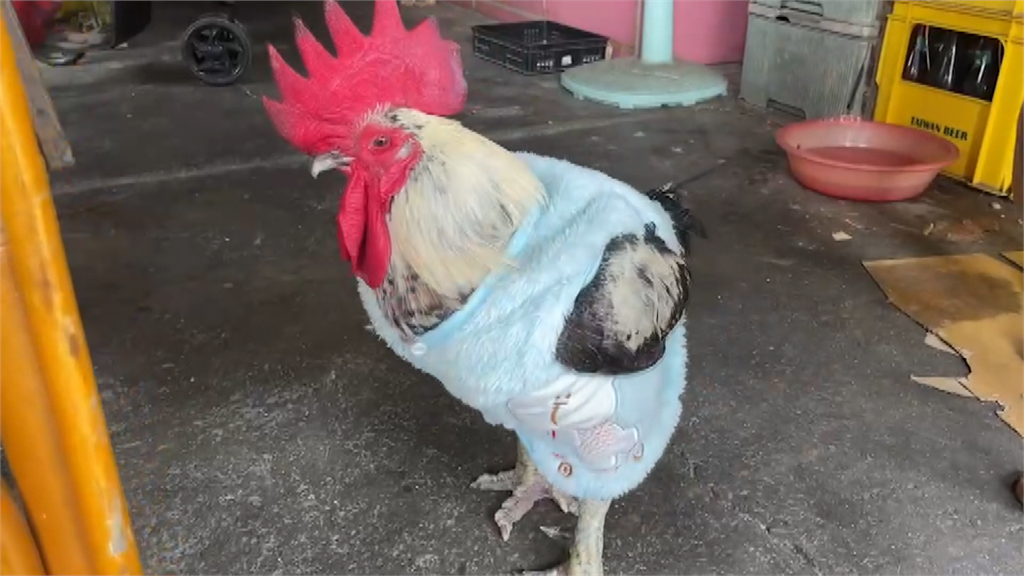 你什么时候开始穿毛衣呢?
牛仔裤(N)
Niúzǎikù
她很喜欢穿牛仔裤。
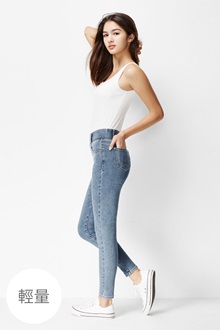 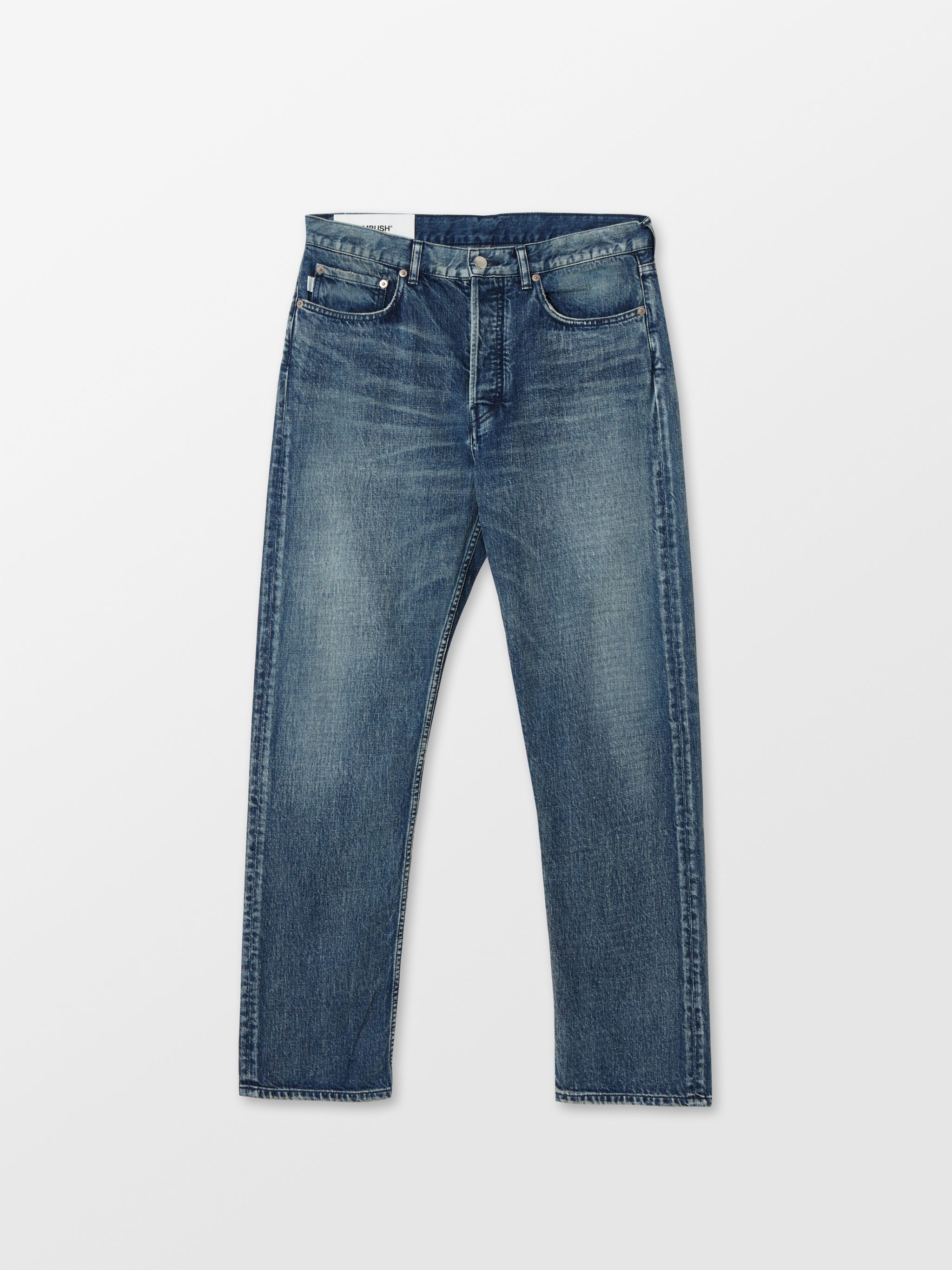 牛仔裤有什么颜色的呢?
你喜欢穿牛仔裤吗?
你在什么时候穿牛仔裤呢?
像(V)
Xiàng
她妈妈给她买了很多衣服，像T恤衫、毛衣、牛仔裤
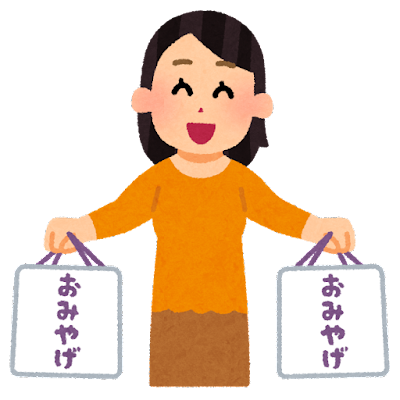 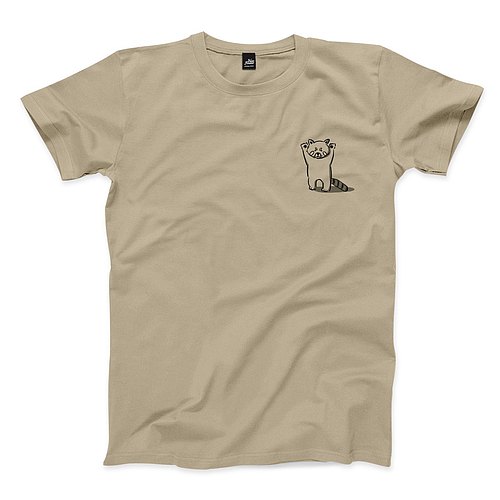 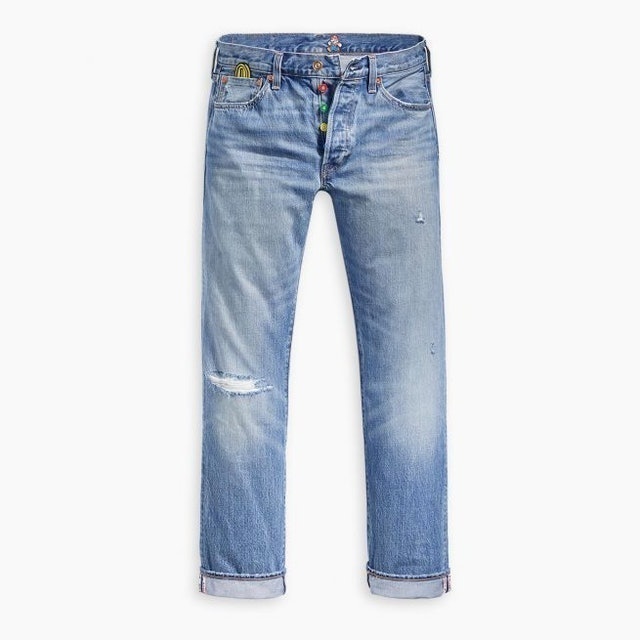 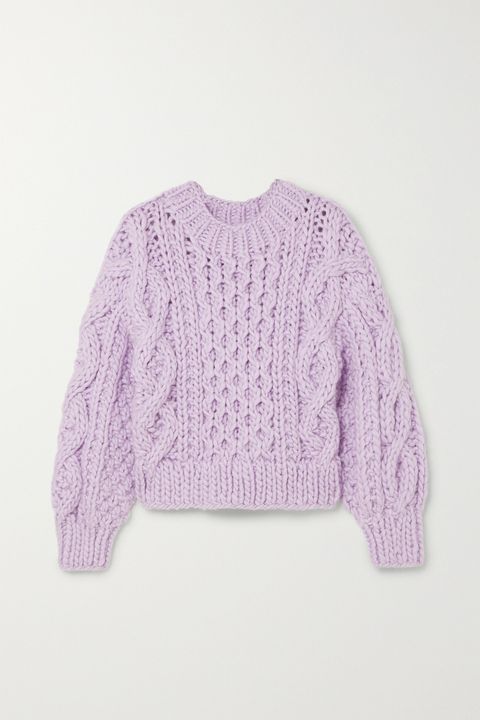 像(V)
他很喜欢学语言，汉语、英语、日语他都学过
像(V)
他什么口味都喜欢，像甜的、辣的、咸的他都爱
你喜欢吃什么口味呢?
像_____、_____和_______我都喜欢。
你喜欢吃哪国菜呢?
像_____、_____和_______我都喜欢。
你的衣服多吗?
我有很多衣服，像_____、_____和_______我都有。
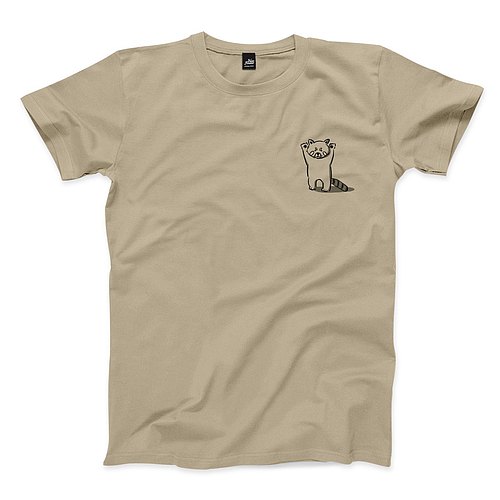 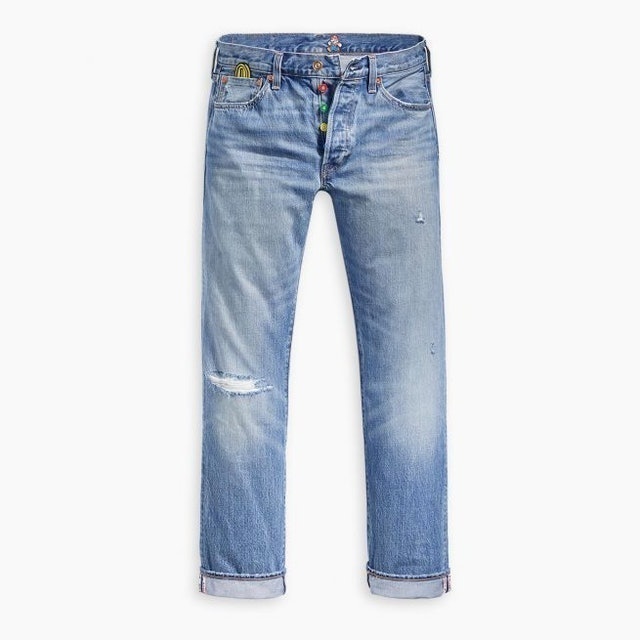 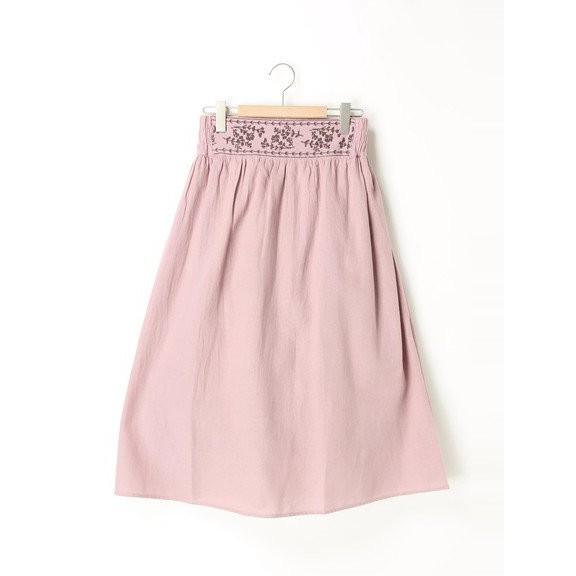 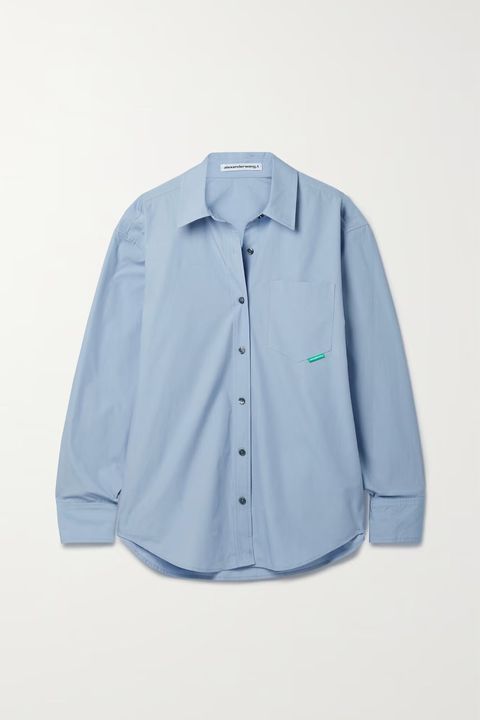 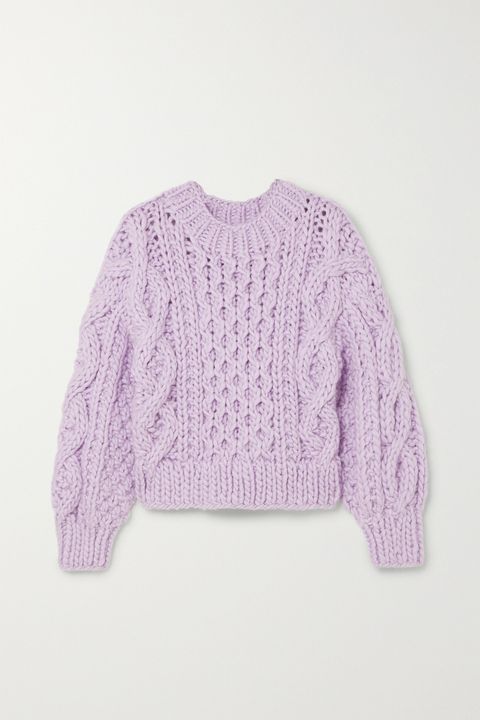 裙子
Qúnzi
衬衫
Chènshān
卫生纸(N)
Wèishēngzhǐ
一卷卫生纸
一包卫生纸
juǎn
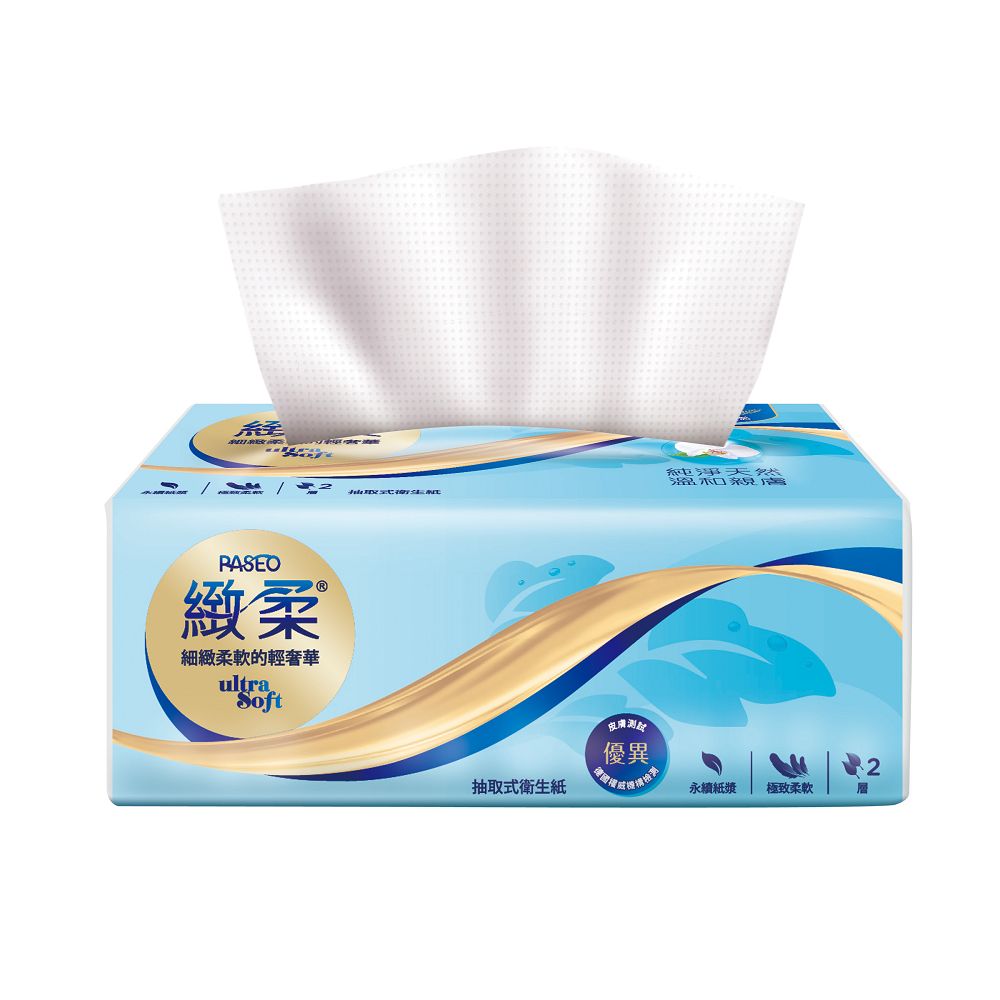 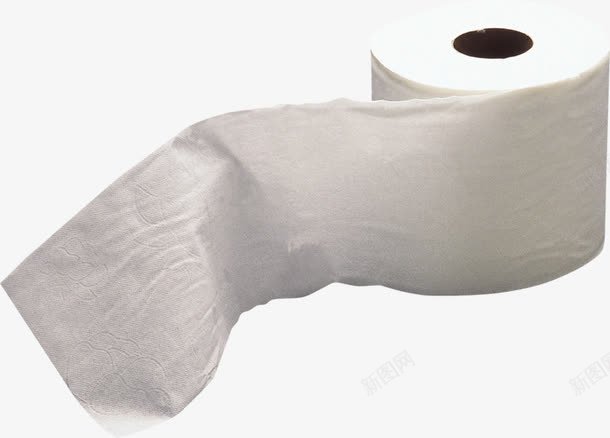 你一个月用掉多少卫生纸呢?
你多久买一次卫生纸呢?
需要(V)
Xūyào
他很想上厕所，但他需要卫生纸
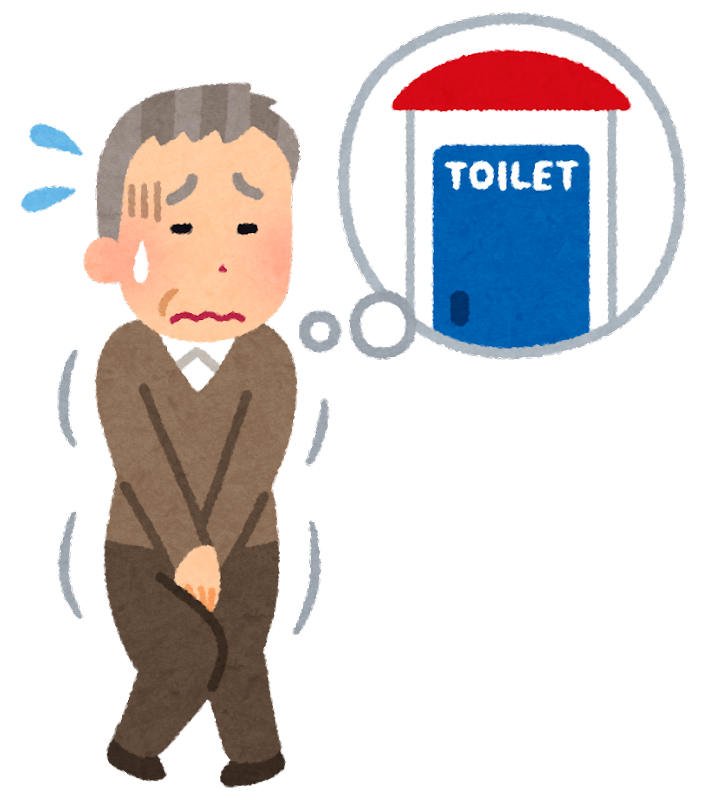 在什么时候我们需要卫生纸呢?
需要(V)
他上课的地方很远，每天需要开车去上课
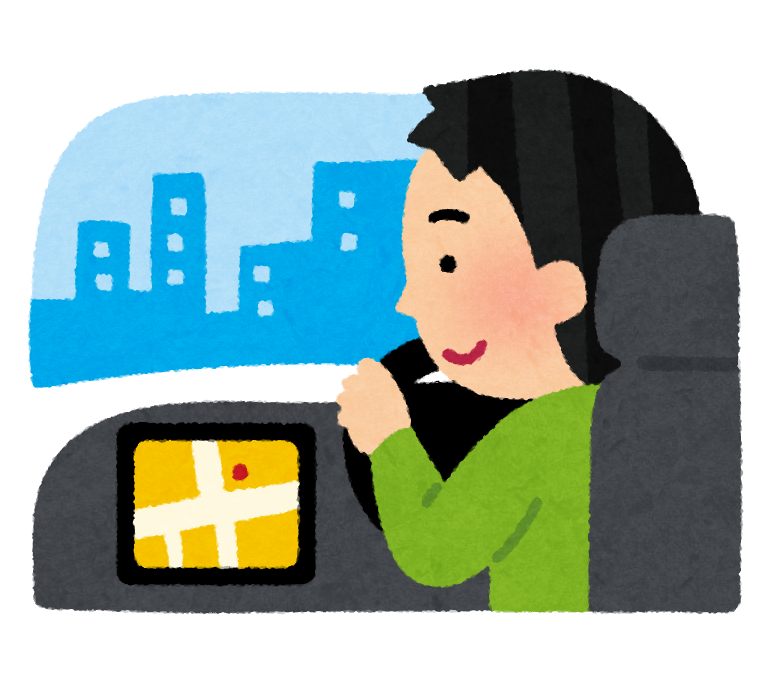 你怎么从你住的地方来上课呢?
我需要_______
你怎么回你的家呢?
牙膏(N)
Yágāo
他每次一定用牙膏刷牙
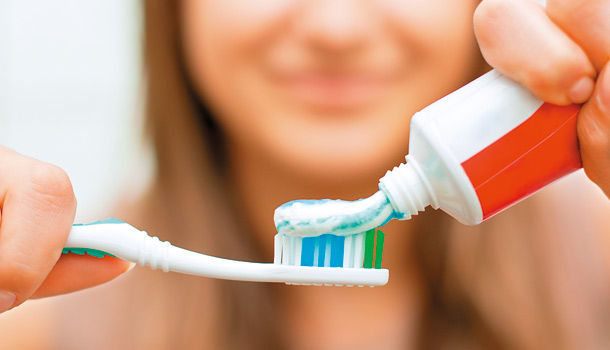 牙膏(N)
一支牙膏
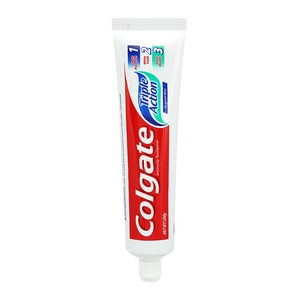 zhī
你一支牙膏用多久呢?
毛巾(N)
Máojīn
他每天早上会用毛巾洗脸
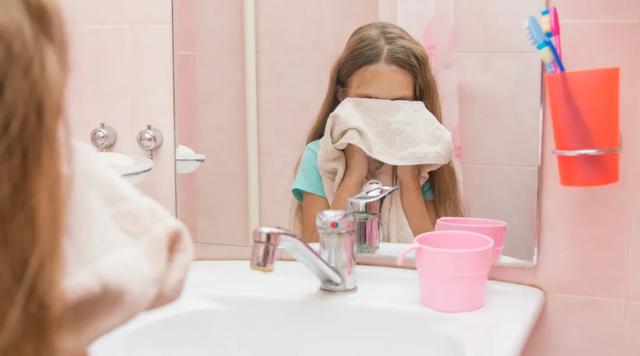 毛巾(N)
他的毛巾用了两年了
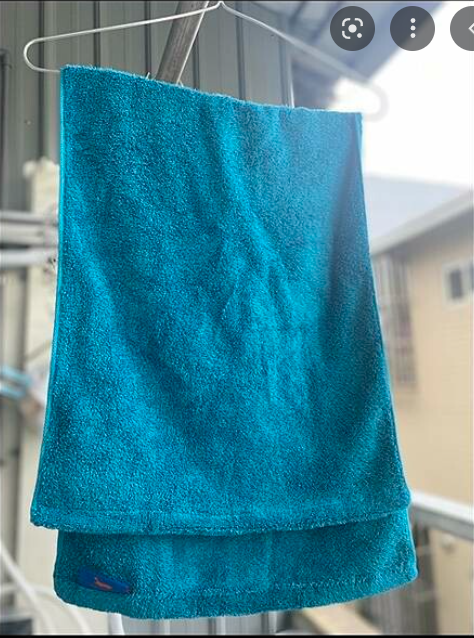 毛巾(N)
他每次去运动都会带毛巾
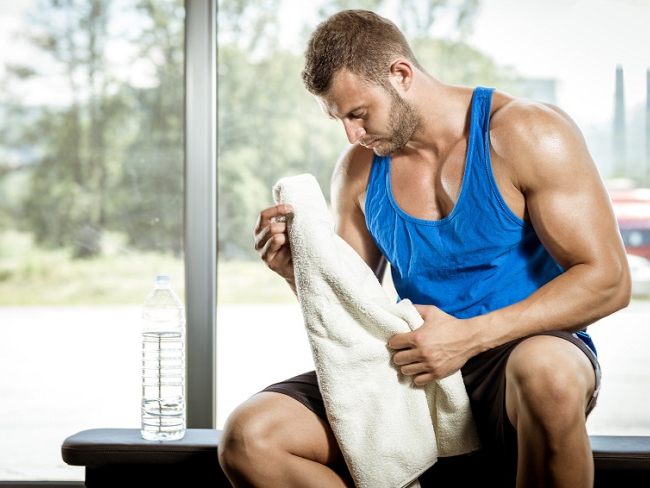 你有几条毛巾呢?
Tiáo
无论……都……
无论他说什么，我都不会再去那家餐馆ㄦ了。
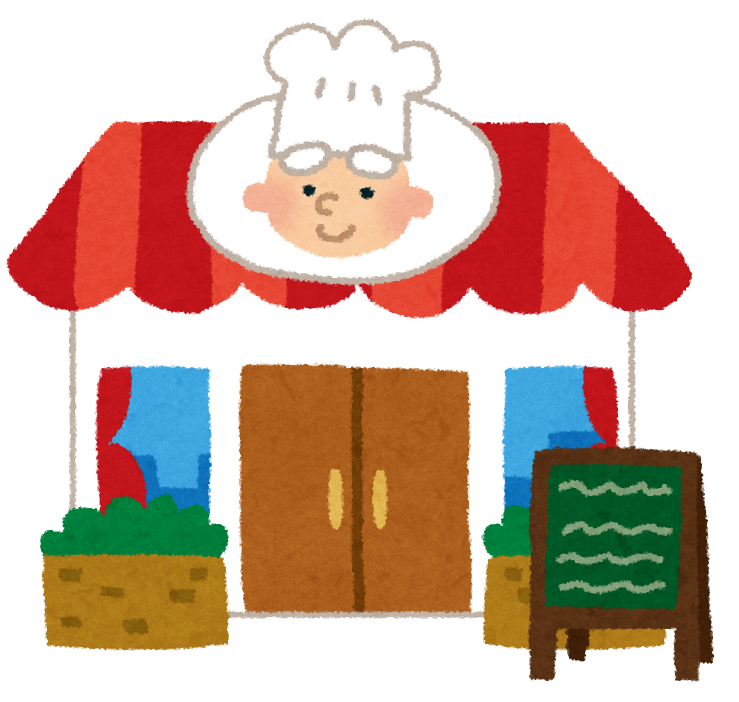 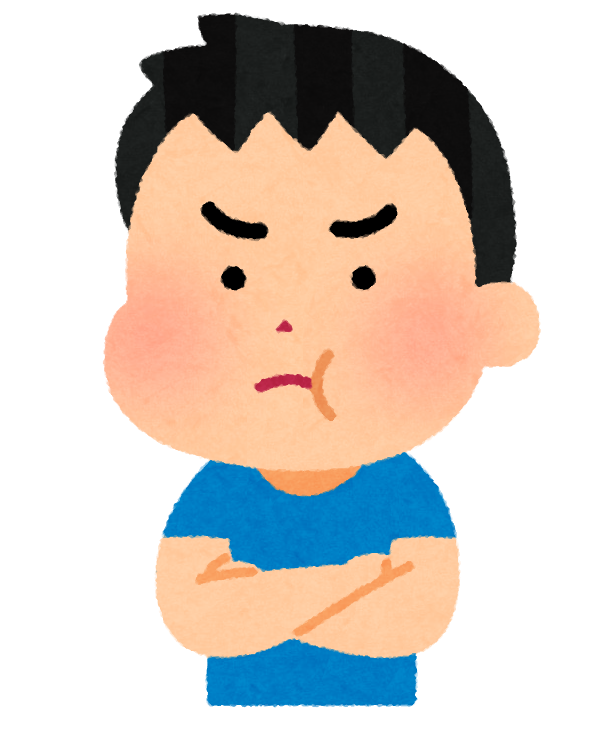 谁/什么/哪
无论
都
decision
alternative construction
无论……都……
无论他说什么，我都不会再去那家餐馆ㄦ了。
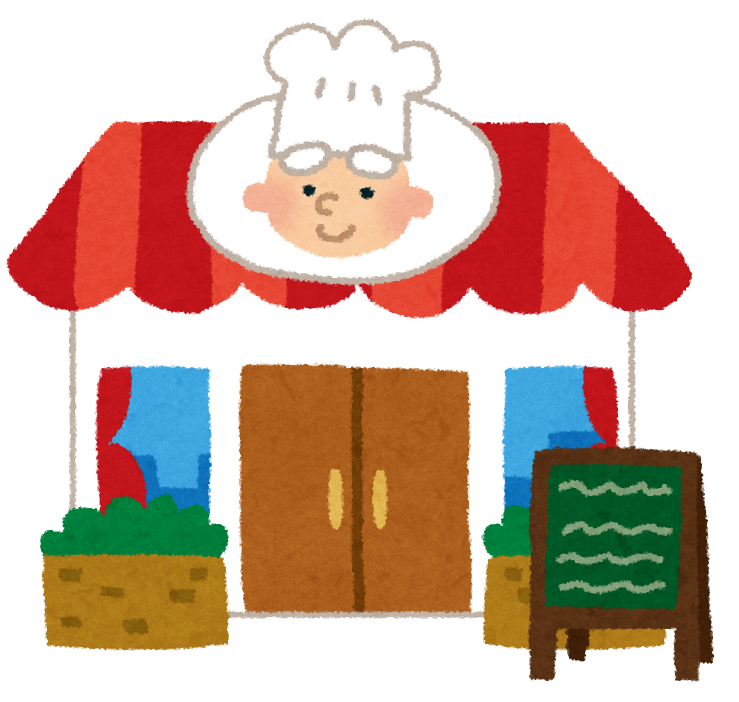 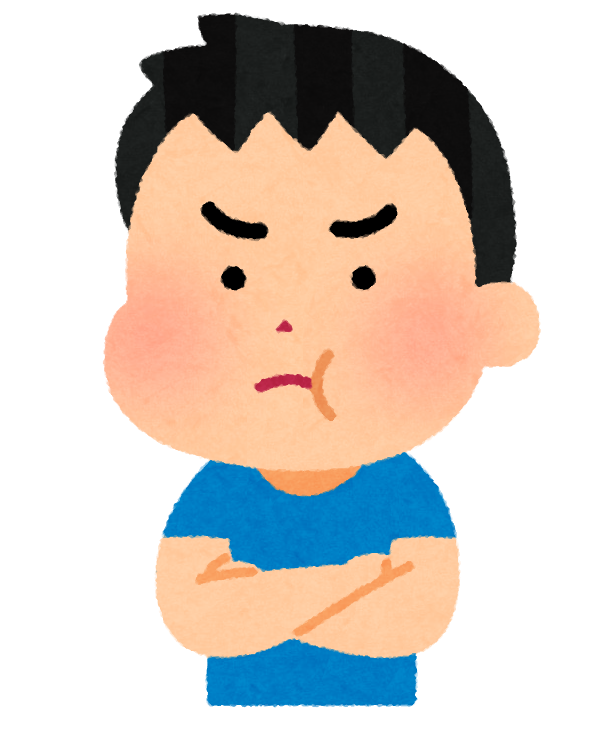 无论……都……
无论我喜不喜欢，我假日都会回家陪家人。
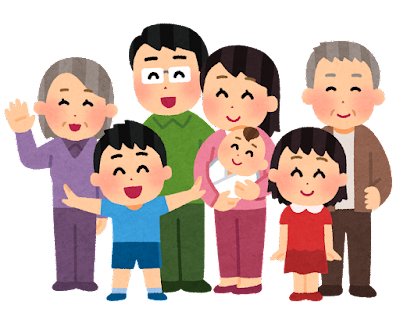 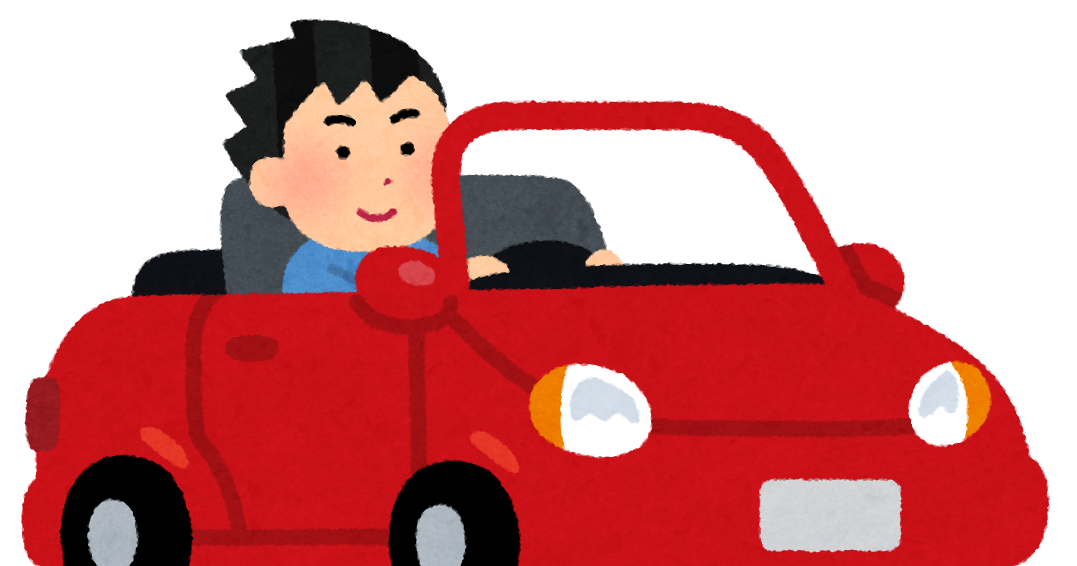 无论……都……
无论你们要去哪里，我假日都不想跟你们去。
我想在家睡觉
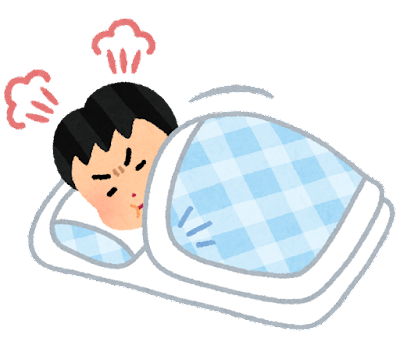 无论……都……
无论是中国菜还是英国菜，他都会做。
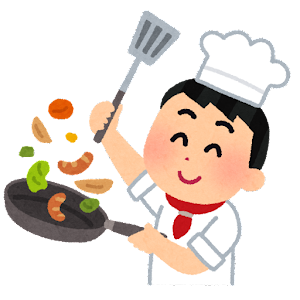 请你们想一句，你自己无论……都……
[Speaker Notes: 0]
洗衣粉(N)
Xǐyīfěn
他很喜歡用洗衣粉洗衣服。
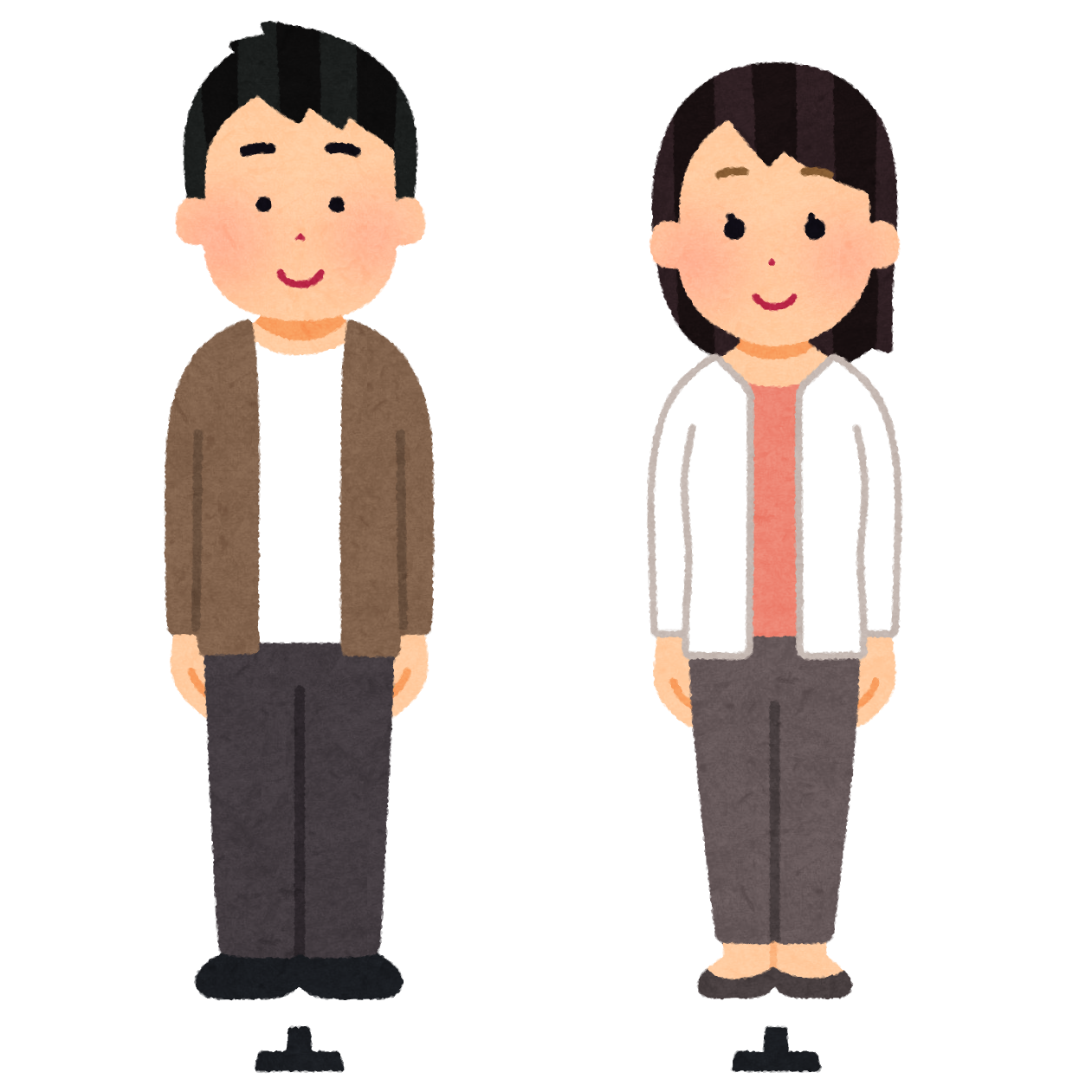 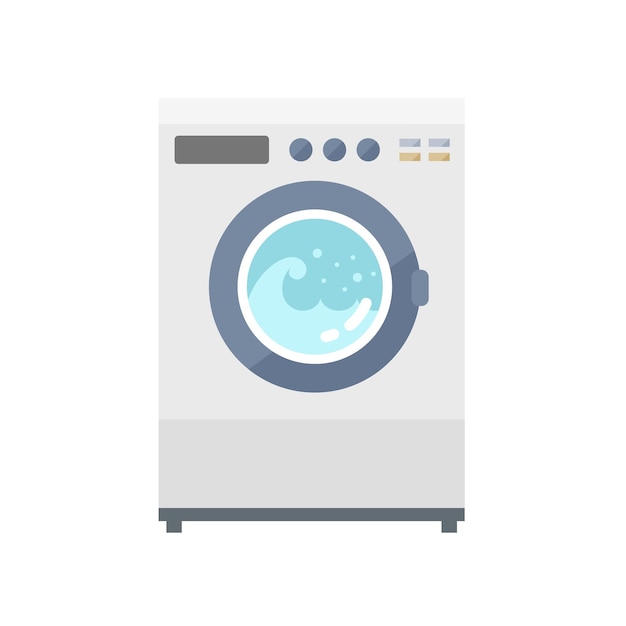 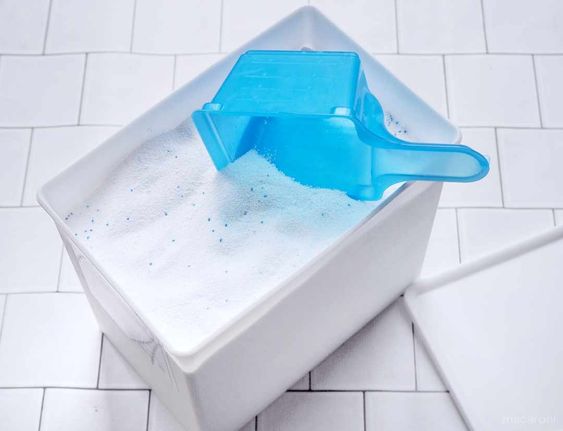 洗衣粉(N)
他大概一個月會用完一盒洗衣粉
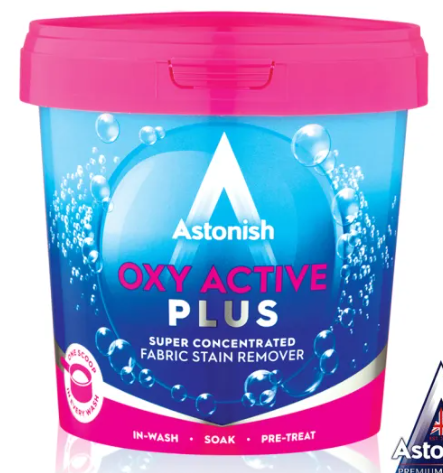 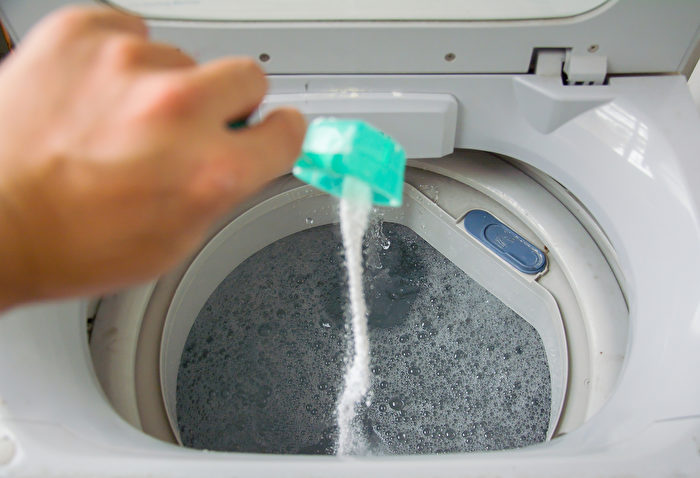 你喜歡用洗衣粉還是洗衣液呢?
Xǐyīyè
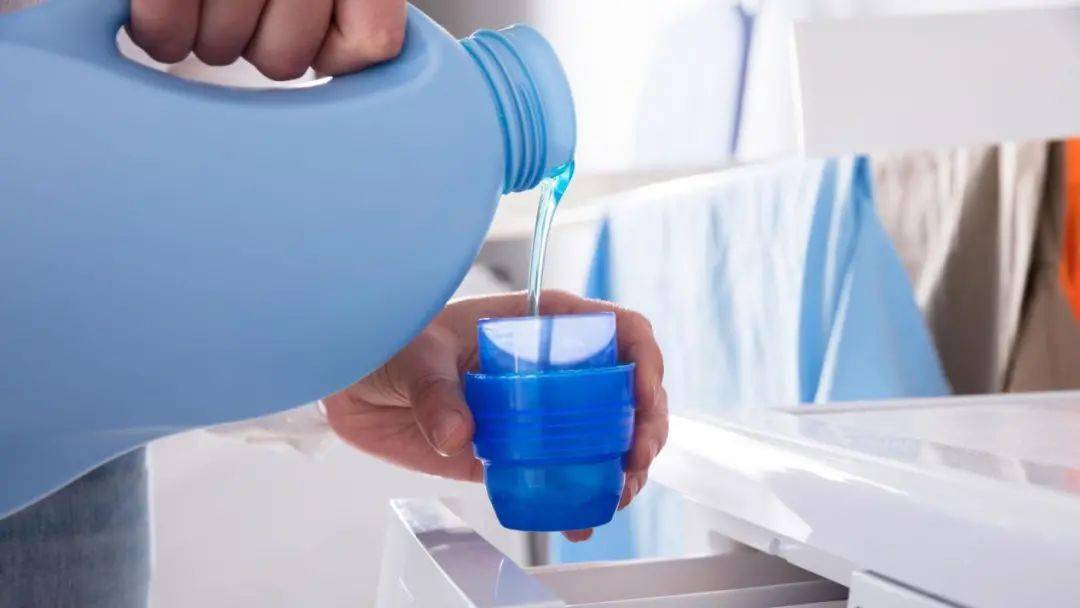 購物(N)
Gòuwù
他每個星期六會去購物，把一個星期的日用品、
食物買好
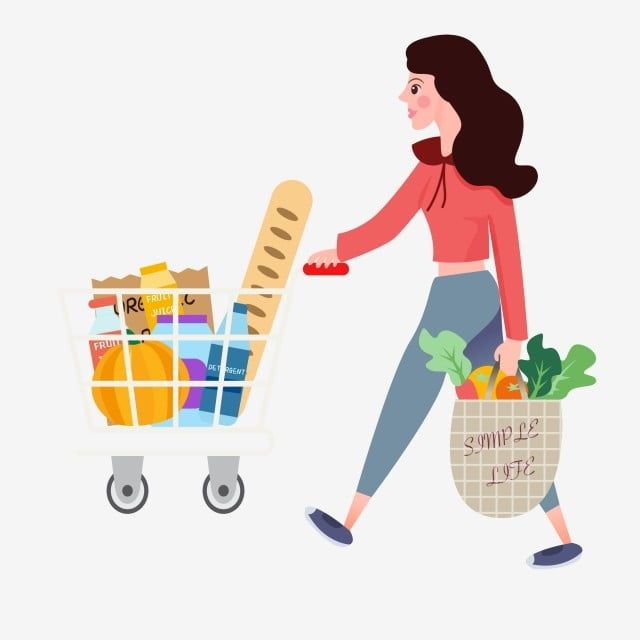 你多久购物一次呢?